Unit 1
How can we become good learners?
Section A   (第1课时)
WWW.PPT818.COM
A  教材要点回归
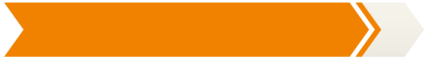 Ⅰ.根据句意及首字母提示补全单词
1．The teacher asks students to make a s________ with the new word. 
2．Li Lei studies French by having c_________ with friends in French.
3．You can often read more if you want to improve your p___________．
entence
onversations
ronunciation
4．Miss Li is always p________ with her students, so they all like her.
5．I can't hear you clearly! Could you please speak a________？
atient
loud
Ⅱ.用所给单词的适当形式填空
1．A good ________ can ________ things very quickly.(learn)
2．What about ________(read) a lot of English magazines in our free time?
3．My new friend is very special, so his ideas are usually very ________(difference)．
learner                  learn
reading
different
4．It is too hard ___________(understand) the new words. 
5．Joining an English club can improve your ________(speak) English.
to understand
spoken
Ⅲ.根据汉语意思完成句子
1．迈克通过每天听磁带来提高他的听力技能。
Mike improves his listening skills ________ ________ ________ ________ every day.
2．我的同学们经常通过小组合作学习。
My classmates often study by  ________ ________ ________ ________．
by            listening 
        to               tapes
working          with                 a
 group
3．逐字翻译这个句子就失去意义了。
It's meaningless to translate the sentence ________ ________ ________. 
4．当我们在学校处于困境时，应该向老师寻求帮助。
We should ________ the teacher ________ ________ when we are in trouble at school.
word              by 
word
ask                                        for               help
5．你越认真，你犯的错误就越少。
________ ________  careful you are, ________ ________ mistakes you will make.
The              more                                                 the              fewer
B  知识综合运用
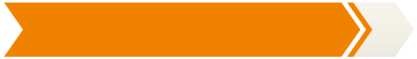 Ⅳ.单项选择
(　　)1.It's a good idea to celebrate her birthday ________ sending her some flowers. 
A．with　	B．by　　	C．of　　	D．to
B
[解析]“by＋doing”表示“通过某种方式”。
(　　)2.—What do you think of your new math teacher?
—He is really ________. He often explains the same thing to us some times until we all understand.
A．outgoing  				B．serious
C．patient  				D．hard­working
C
[解析] 根据句意“他经常把同样的事情给我们解释几次，直到我们都懂了为止”可知，这位新数学老师是“有耐心的”，故选C。
(　　)3.—I feel very hungry now.
—I think you can try ________ some pizza. It may help.
A．to eat  	B．eating  		C．eat  		D．ate


(　　)4.I am usually ________ nervous when speaking before many people.
A．a few  	 B．few		 C．a little  	 D．little
B
[解析] 根据答语句意“我认为你可以________一些比萨饼”可知，这里指的是“试着吃”，而不是“尽力吃”，因此用try doing sth结构，故选B。
C
(　　)5.—Have you ever practiced your writing by writing 
e­mails? 
—Yes.I've learned ________ that way.
A．a lot of  			B．lots of
C．a lot  			D．many
C
[解析]  a lot of＝lots of，修饰可数名词复数或不可数名词。a lot 相当于very much，可以作状语。many修饰可数名词复数。故选C。
(　　)6.It usually ______ much time to get the main idea of the 
passage.
A．takes  				B．spends
C．pays 				D．costs
A
[解析]  “It takes sb some time to do sth.”为固定句型，意为“做某事花费某人一些时间”。
(　　)7.[2018·北京]—____ do you usually go to school, Mary?
—By bike.
A．When          B．How         C．Where          D．Why
B
[解析]考查疑问词的用法。由答句可知是询问通过什么方式上学，故选B。
(　　)8.—Tom, I can't speak English well. What should I do? 
—Why not ________ an English club to practice ________ English?
A．join; speaking  		B．join; to speak 
C．to join; to speak   		D．join; speak
A
[解析] why not后面接动词原形；practice后面接动词时，用动名词，故选A。
(　　)9.Everyone knows that a ________ reader never reads 
________．
A．slow; slowly  			B．slow; quickly
C．quick; quickly  			D．quick; quick
(　　)10.[2017·遂宁]—How do you improve your English?
—________ you speak, ________ your English will be.
A．The less; the more       	B．The more; the better
C．The less; the better		D．The more; the less
B
B
V.阅读理解
As we know, English is an important subject in middle school. Everyone knows that they must learn English well, but some people don't know how to learn it well. Here are some tips that may help you with your English.
The biggest problem is people's own fear. They worry that they won't say things correctly or they will look foolish so that they don't talk at all. Don't be afraid of being laughed at. Only when we aren't afraid of making mistakes can we learn English well.
The fastest way to learn anything is to do it again and again until you get it right. Like anything, learning English needs practice. Don't let a little fear stop you from getting what you want. 
The best way to learn English is to have a good environment. Take notes in English, put English books around your room, listen to English news and watch English movies on TV. Speak English with your friends whenever you can. The more English materials you have around you, the faster you will learn it.
Many people think that exercises and tests aren't much fun. However, by doing exercises and taking tests you can really improve your English. If you never test yourself, you will never know how much progress you are making.
(　　)1.How many tips on how to learn English are mentioned in the passage?
A．Three.  		B．Four. 
C．Five.   		D．Six.
B
(　　)2.The fastest way to learn English well is to ________．
A．practice over and over again  
B．listen to it every day
C．get over the fear  
D．go to a foreign country
A
[解析]由第三段的第一句可知选A。
(　　)3.To create a good environment, you need to do many things EXCEPT ________．
A．reading more books   
B．putting English books around your room
C．listening to English news   
D．watching English movies
A
[解析]第四段提到了“用英语记笔记，将书放到房间各角落，看英语新闻、电影，和朋友说英语”，没有提到A项，故选A。
(　　)4.According to the passage, English exercises and tests are ________．
A．not important  
B．very necessary
C．very boring  
D．not helpful at all
B
[解析]由最后一段“by doing exercises and taking tests you can really improve your English”可知，英语练习和考试是必要的，故选B。
(　　)5.What's the best title of the passage?
A．English is very important to everyone
B．The biggest problem of learning English
C．English exercises and tests aren't fun
D．Tips on how to learn English well
D
[解析]由第一段最后一句“Here are some tips that may help you with your English.”可知，文章主要介绍了英语学习的方法，故选D。
Ⅵ.词语运用 
根据短文内容及所给提示，在文中的空白处填写一个正确的单词。
Learning English is not an easy job. Almost every student sometimes 1.a________ questions like these: Can I really learn English well? Can I really learn it well enough 2.________ talk with others?
sks
to
The answer is yes. From some studies we know that almost anyone can learn a foreign language well if he or she wants to. Some might learn fast and some might learn slow. Some might learn it 3.________(easy) and some might learn it with difficulty. But anyone can learn it well 4.________ he or she has the right ways.
easily
if
Many students have 5.________(they) own special ways in learning English. The following are some 6.e________．
Millie gets up early every morning and the first thing she does 7.________(be) to listen to an English radio program. This has really helped improve her English in listening.
their
xamples
is
Daniel often practices 8.________(speak) English in class. At first he was nervous when he was asked to speak. After trying several times, he found it was not as 9.________(difficulty) as he thought. He is more active and now he speaks English best among his classmates.
Jim likes to watch American movies. He will watch it many times if it is a good film. And he also likes to read English 10.________(aloud)．
speaking
difficult
aloud
谢 谢 观 看！